Муниципальное бюджетное образовательное учреждение дополнительного образования детей «Центр дополнительного образования детей»г.Прокопьевск
ВИНТАЖНЫЕ 
РОЖДЕСТВЕНСКИЕ 
ОТКРЫТКИ



Автор Сухорукова Валентина Леонидовна 
педагог дополнительного образования
Винтажные рождественские открытки
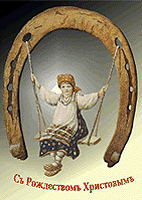 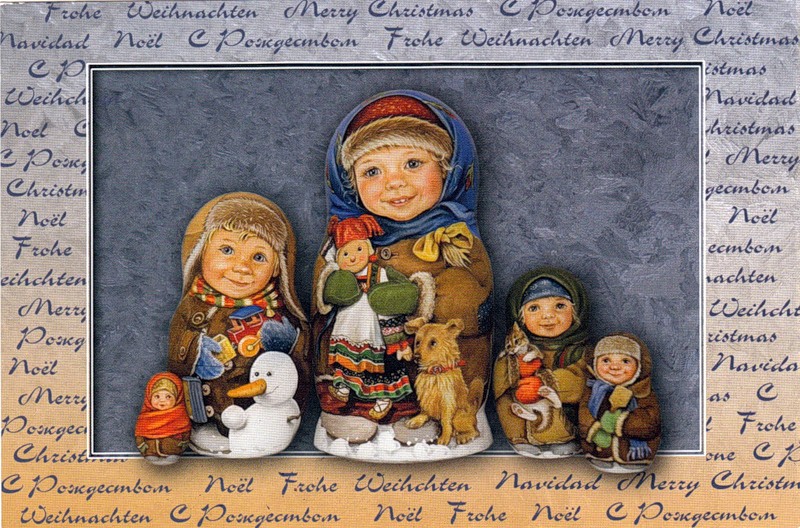 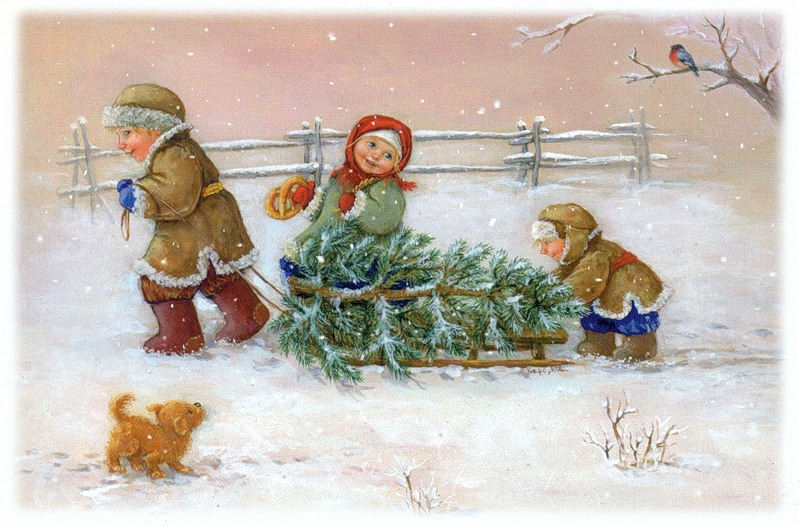 Винтажные рождественские открытки
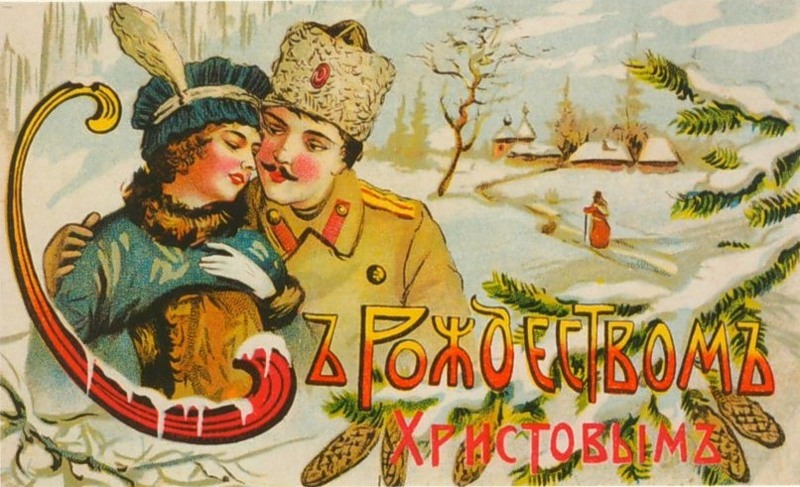 Винтажные рождественские открытки
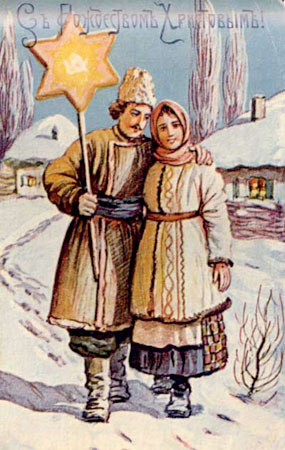 Винтажные рождественские открытки
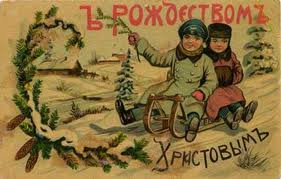 Винтажные рождественские открытки
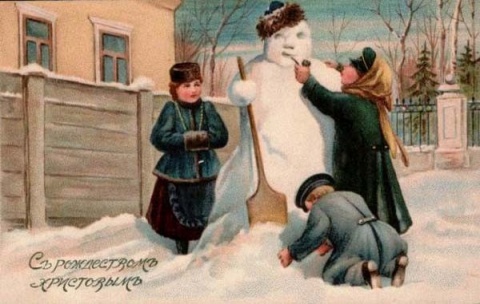 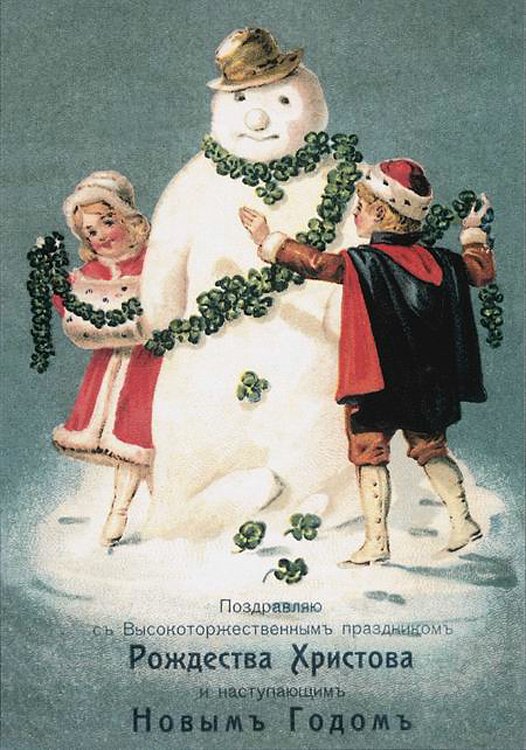 Винтажные рождественские открытки
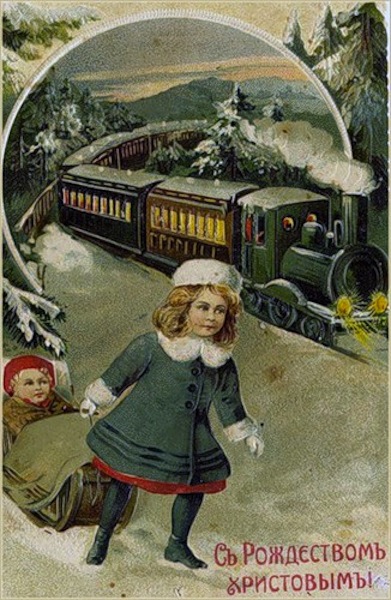 Винтажные рождественские открытки
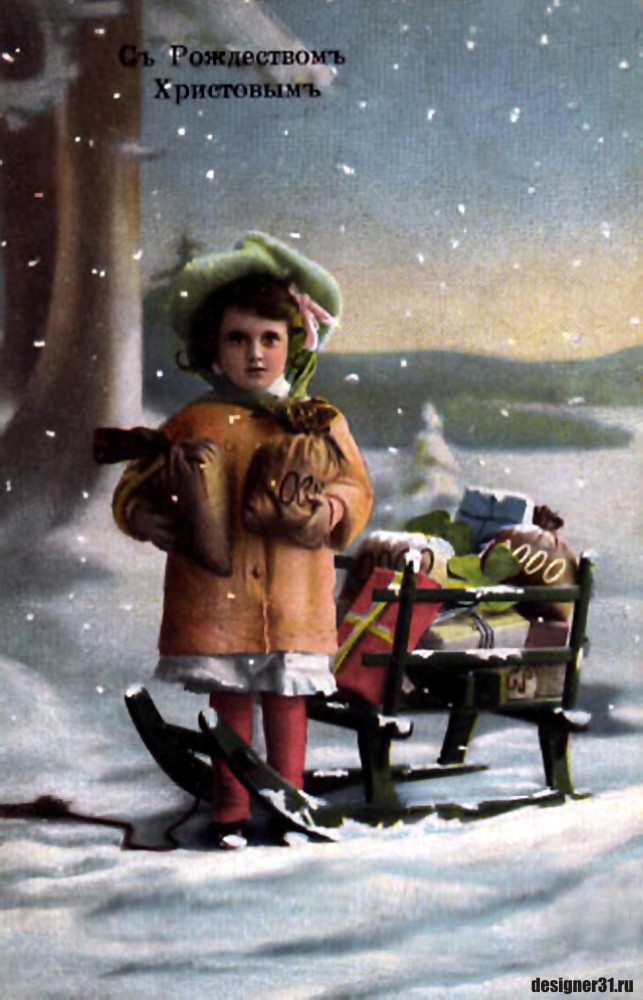 Винтажные рождественские открытки
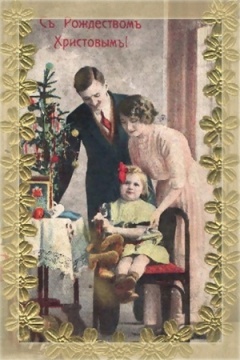 Винтажные рождественские открытки
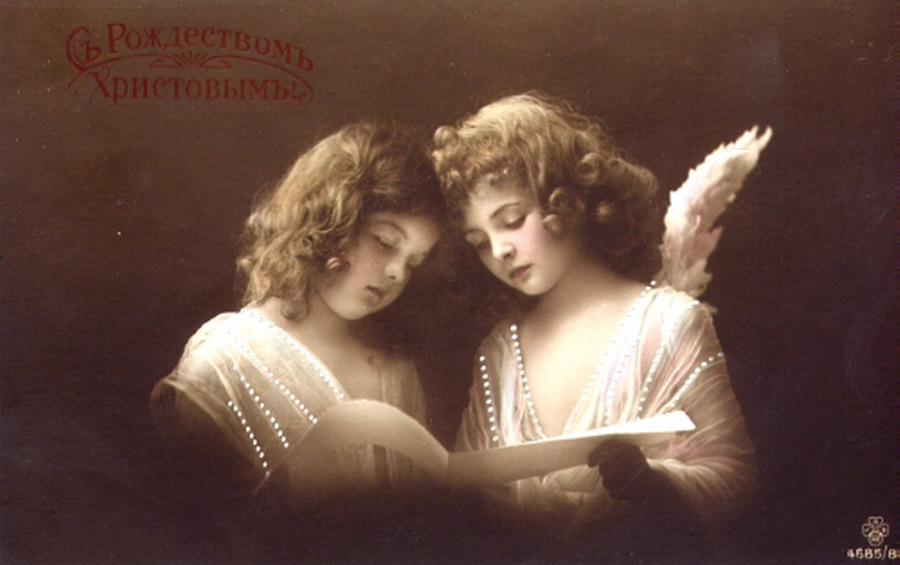 Винтажные рождественские открытки
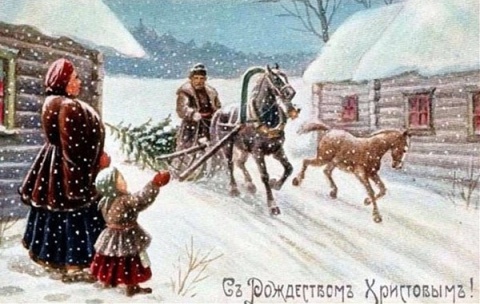 Винтажные рождественские открытки
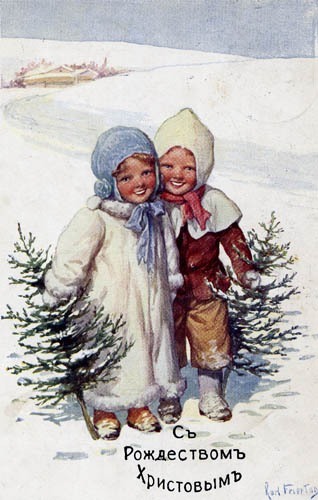 Винтажные рождественские открытки
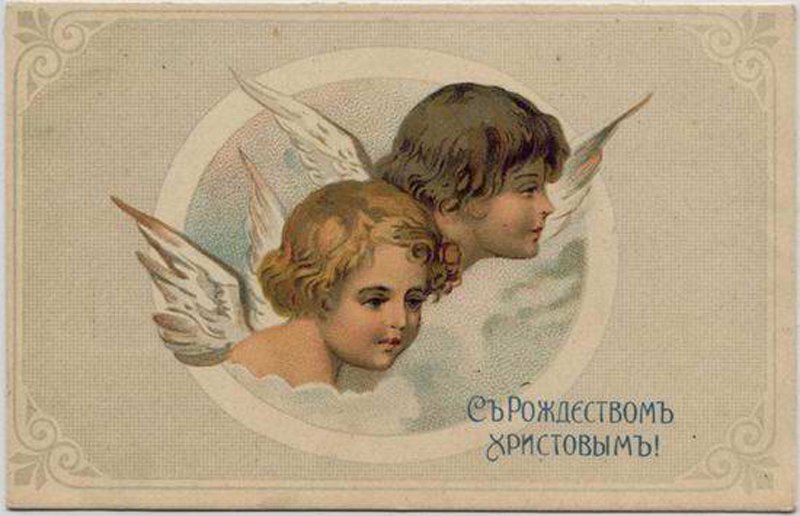 Винтажные рождественские открытки
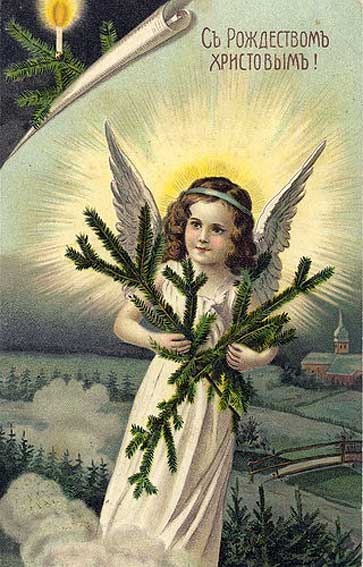 Винтажные рождественские открытки
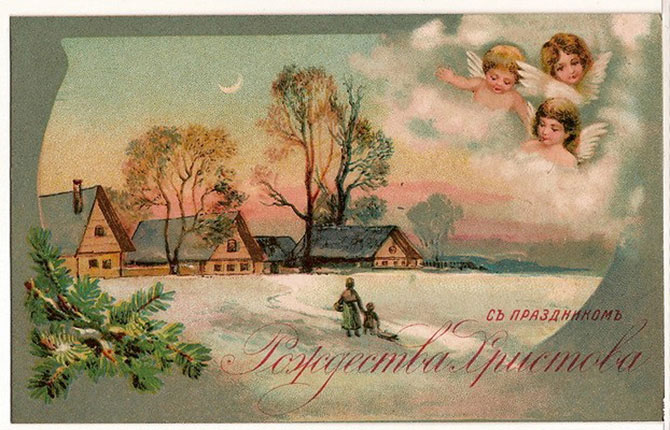 Винтажные рождественские открытки
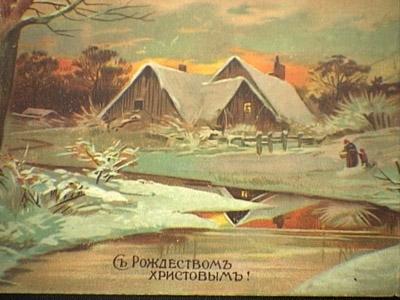 Винтажные рождественские открытки
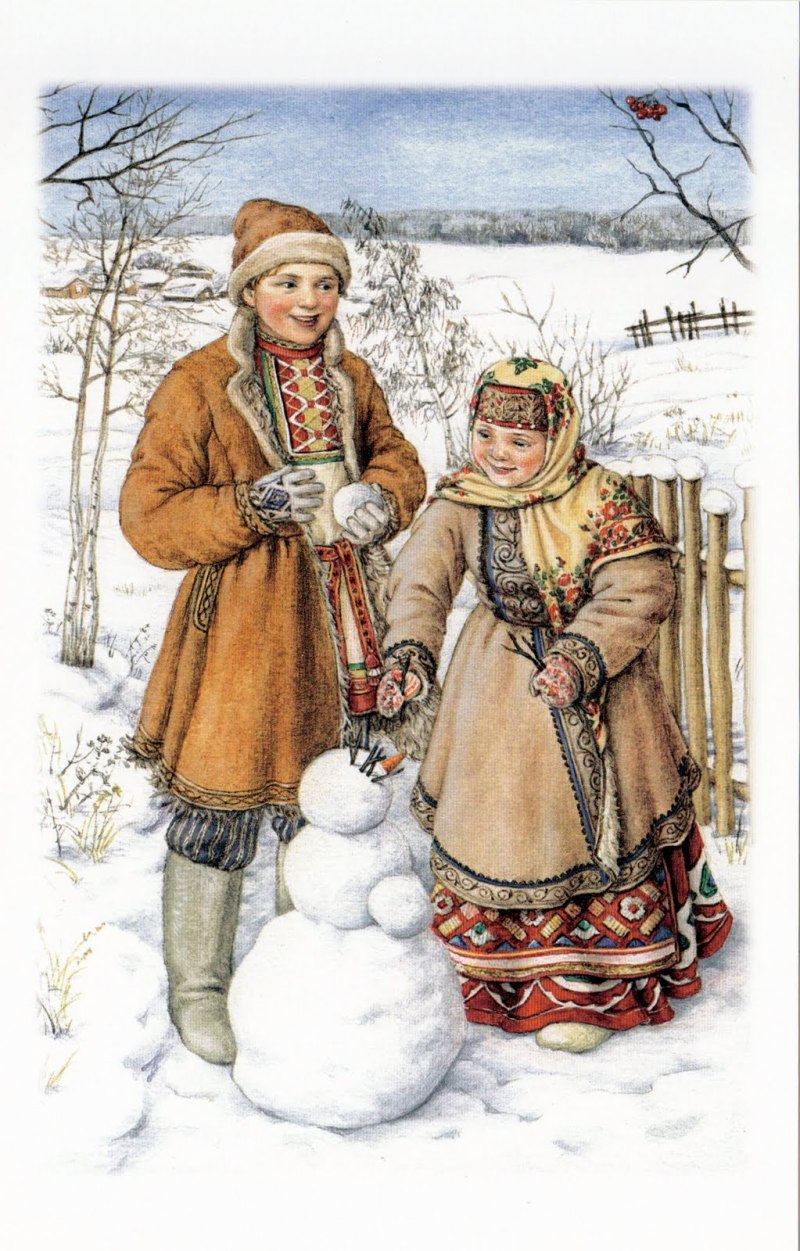 Винтажные рождественские открытки
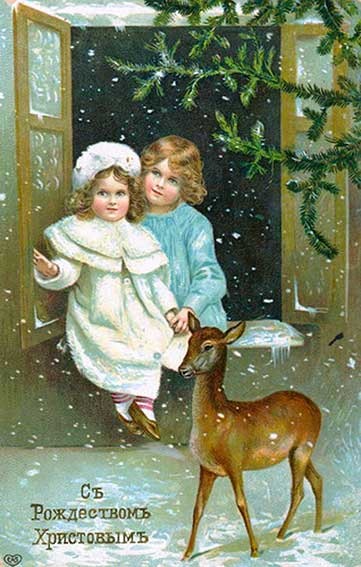 Винтажные рождественские открытки
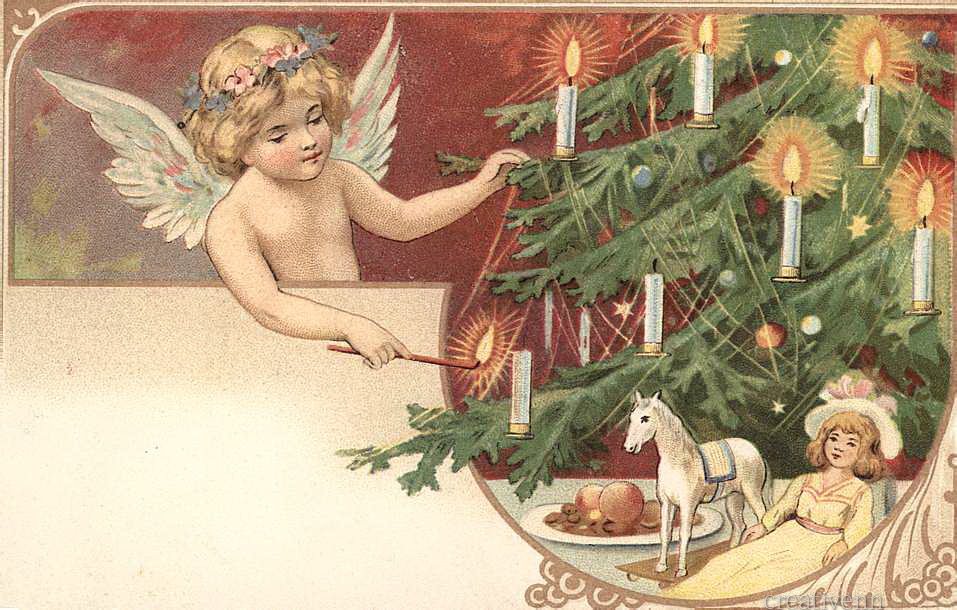 Винтажные рождественские открытки
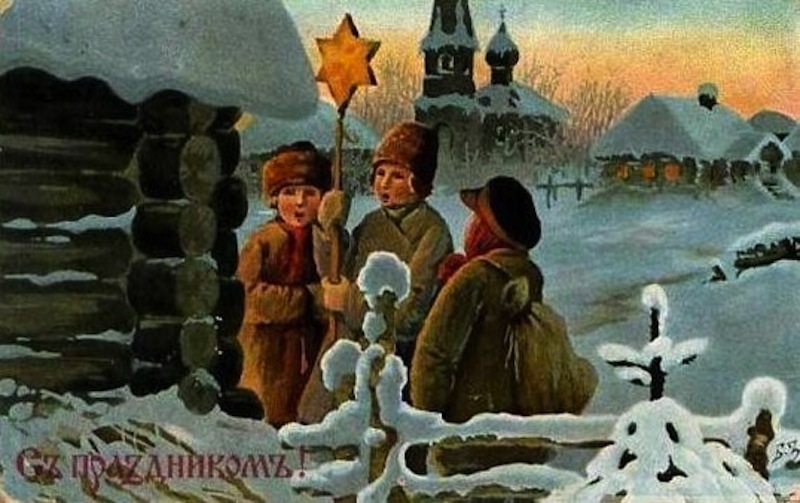 Винтажные рождественские открытки
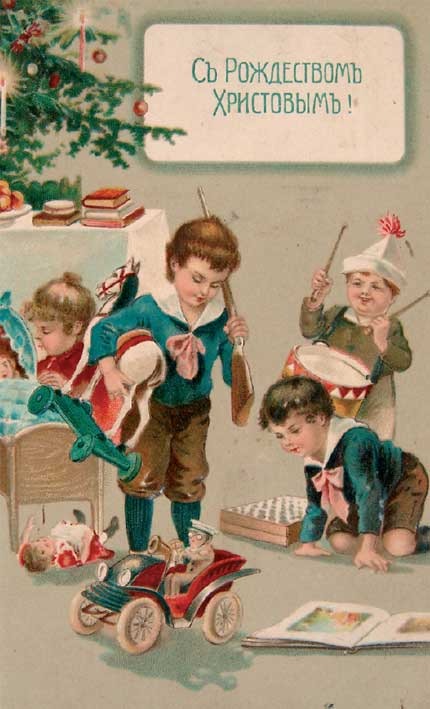 Винтажные рождественские открытки
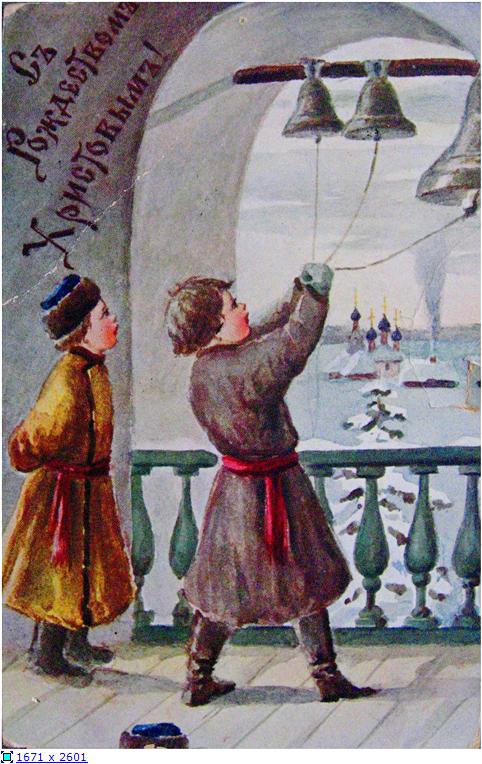 Винтажные рождественские открытки
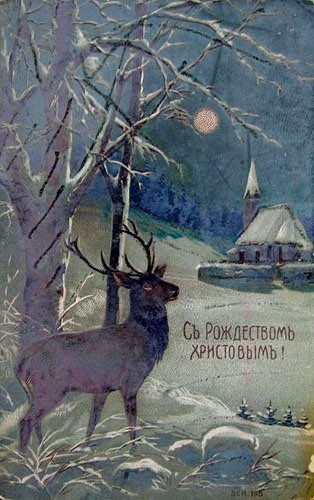 Винтажные рождественские открытки
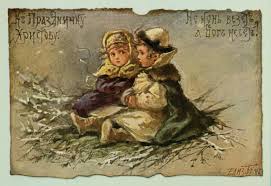 Винтажные рождественские открытки
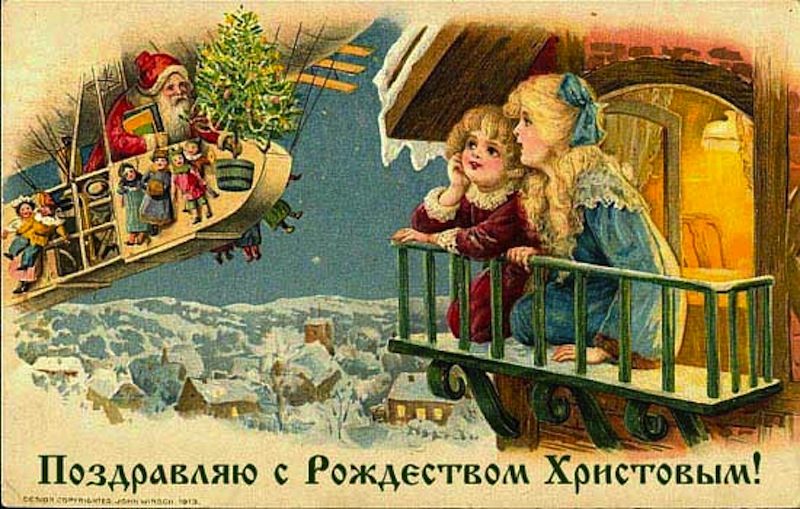 Винтажные рождественские открытки
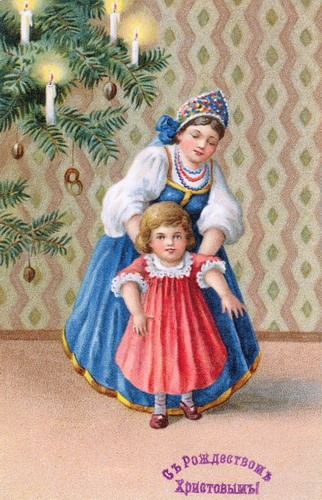 Винтажные рождественские открытки
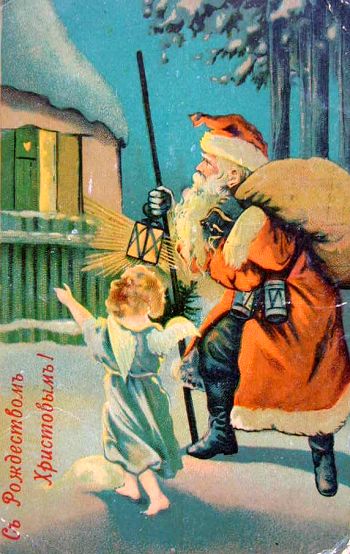 Винтажные рождественские открытки
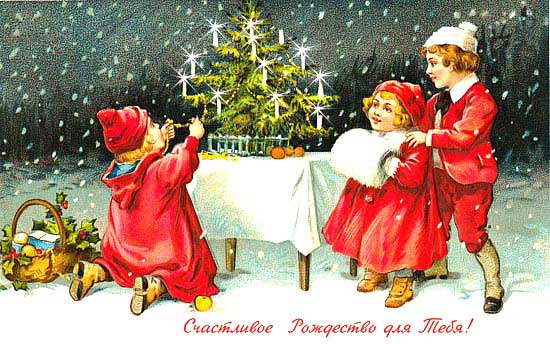 Винтажные рождественские открытки
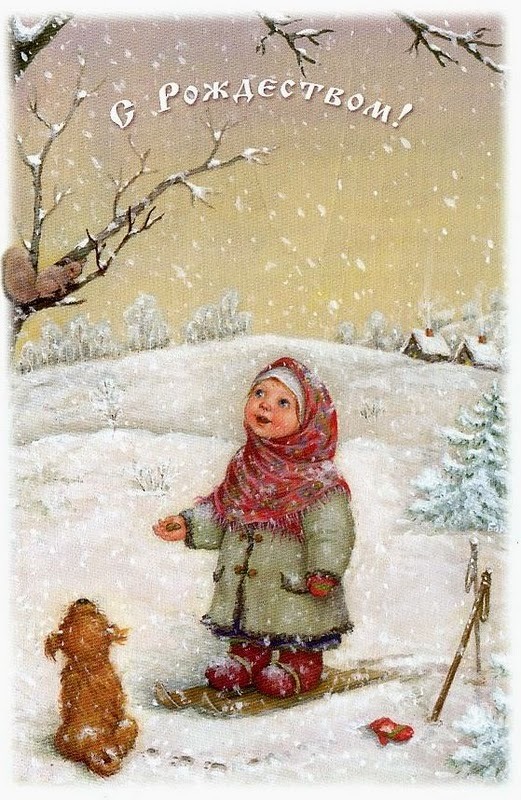 Винтажные рождественские открытки
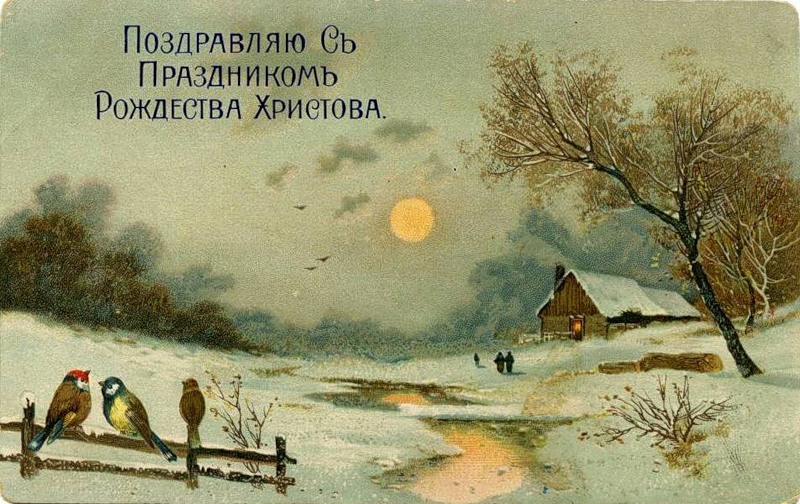 Винтажные рождественские открытки
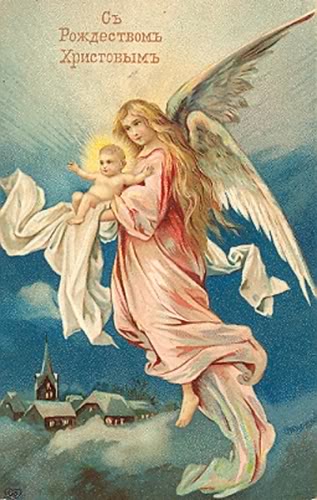 Винтажные рождественские открытки
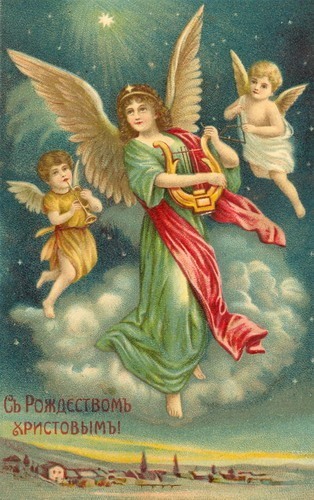 Винтажные рождественские открытки
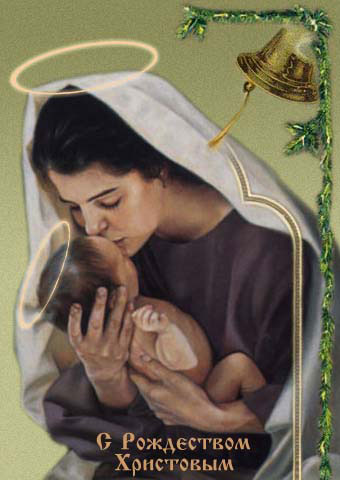 Винтажные рождественские открытки
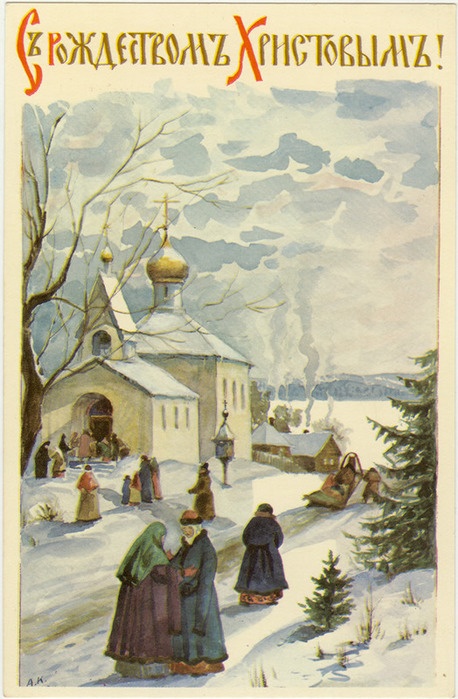 Винтажные рождественские открытки
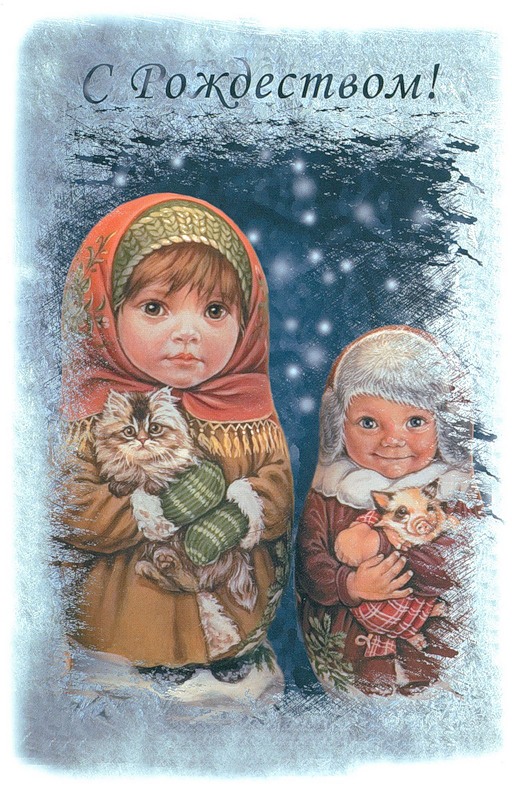 Винтажные рождественские открытки
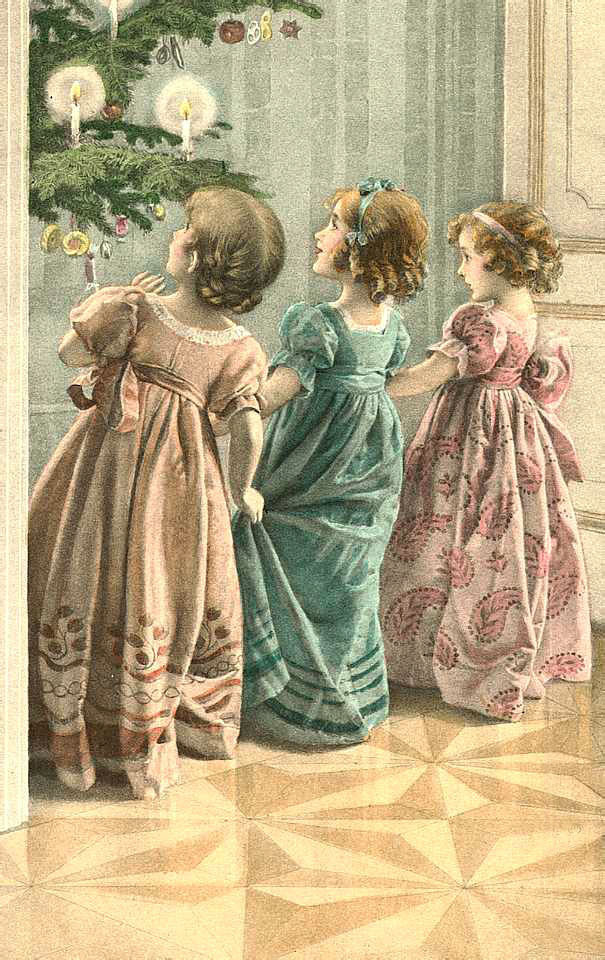 Винтажные рождественские открытки
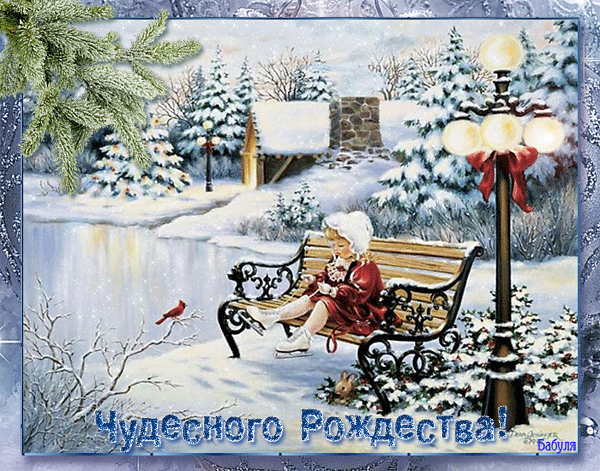 Винтажные рождественские открытки
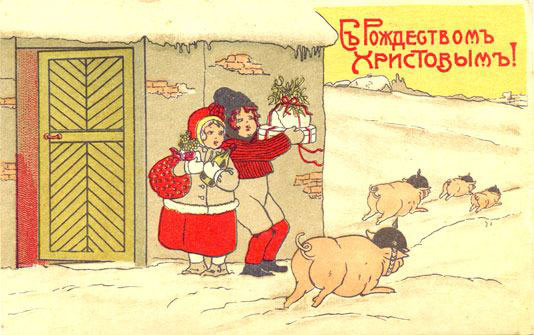 Винтажные рождественские открытки
Для создания презентации «Винтажные рождественские открытки» использованы источники из интернета,  оформление шаблона:  http://prezentacii.com  http://images.yandex.ru